Updates on Wave Coupling for the Next Global Forecast System GFSv17
JULY 24, 2024

Jessica Meixner1 , Matthew Masarik2, Saeideh Banihashemi2, Ali Salimi-Tarazouj2, Ricardo Campos3, Ghazal Mohammadpour2,  Avichal Mehra1

1NOAA/NWS/NCEP/EMC 2Lynker at NOAA/NWS/NCEP/EMC 3CIMAS AA/AOML
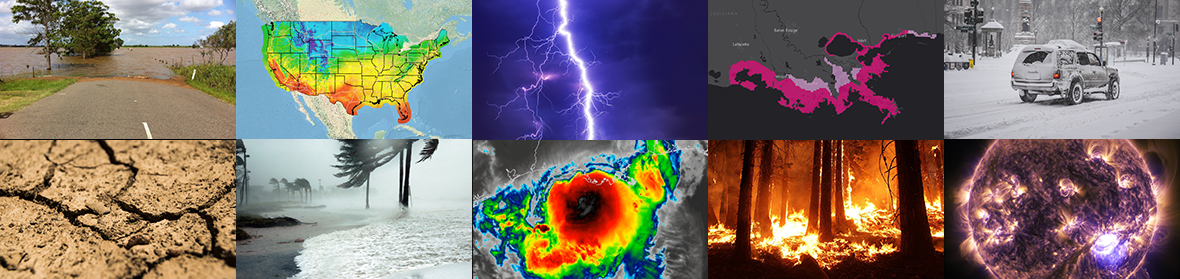 Acknowledgements to GFS & UFS Active Developers
GFSv16
Atmosphere: 
FV3
Waves: 
WW3
Updates for Wave Model Component: 
Increase resolution of wind forcing: 3 to 1 hour
Added ocean surface current forcing from RTOFS 
Grid redesign 
Simplified grid with increased base resolution
Removed 4 arcmin coastal grids
Objective Physics/Source-term Optimization 
Extended forecast range:  180 to 384 hours
NUOPC Connector
NUOPC
Component
UFS Driver
GFSv17
Ocean:
MOM6
Atmosphere:
UFS ATM
FV3 dycore
CCPP Physics
NOAH-MP
Mediator:
CMEPS
Ice:
CICE6
Waves:
WAVEWATCH III
[Speaker Notes: Running to see the effect of two way coupling]
Expected Benefits of GFSv17
Wave:
Address low bias in high amplitude wave events
Improved swell forecasts in the Pacific 
Possibly increase the global resolution or add high resolution coastal nests (unstructured grids)
Coupling:
New ocean and ice components, providing a consistent atmosphere-ocean-ice-wave deterministic forecast
Based on ECMWF, UKMet and ECCC, possible impact of coupling:
Improve general skill in the middle and upper troposphere 
Largest impacts to be in relation to tropical cyclones:
Track, central pressure, intensity, and false alarms
Note, there is no guarantee we will see this in GFSv17
Buizza, R.,  et al. "IFS upgrade brings more seamless coupled forecasts." ECMWF Newsletter 156.10 (2018).
Mogensen, K., et al. "Effects of ocean coupling on weather forecasts." ECMWF newsletter 156 (2018).
Mogensen, K., L. Magnusson, J.-R. Bidlot & F. Prates. Ocean coupling in tropical cyclone forecasts. ECMWF Newsletter No. 154 (2018).
Vellinga, M., et al. (2020). Evaluating Benefits of Two-Way Ocean–Atmosphere Coupling for Global NWP Forecasts, Weather and Forecasting, 35(5), 2127-2144. Retrieved Nov 3, 2022, from https://journals.ametsoc.org/view/journals/wefo/35/5/wafD200035.xml
Smith, G. C.,  et al.  (2018). Impact of Coupling with an Ice–Ocean Model on Global Medium-Range NWP Forecast Skill, Monthly Weather Review, 146(4), 1157-1180. Retrieved Nov 3, 2022, from https://journals.ametsoc.org/view/journals/mwre/146/4/mwr-d-17-0157.1.xml
HR Prototypes
High resolution prototypes are being conducted in preparation for GFSv17 with Summer, Winter and Hurricane periods.
Wind Speed 20200913 00z FHR 048
muli_1
HR1
HR3a
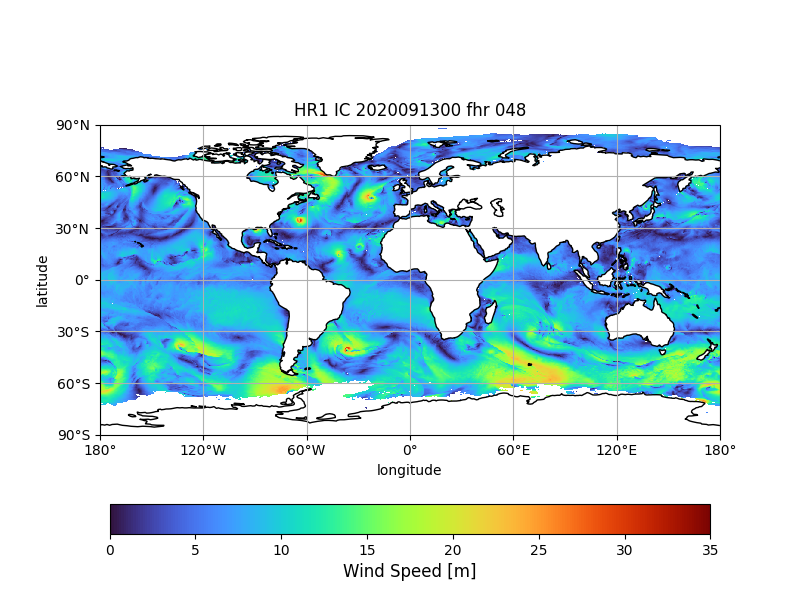 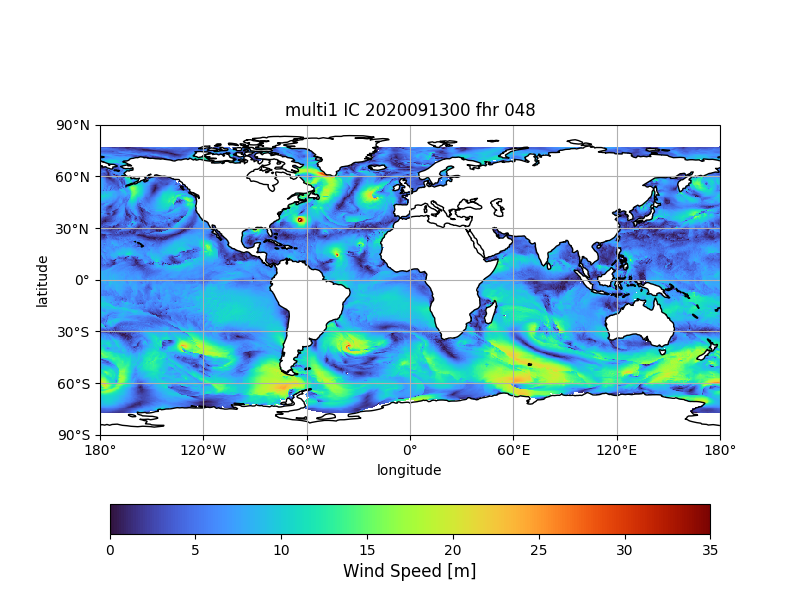 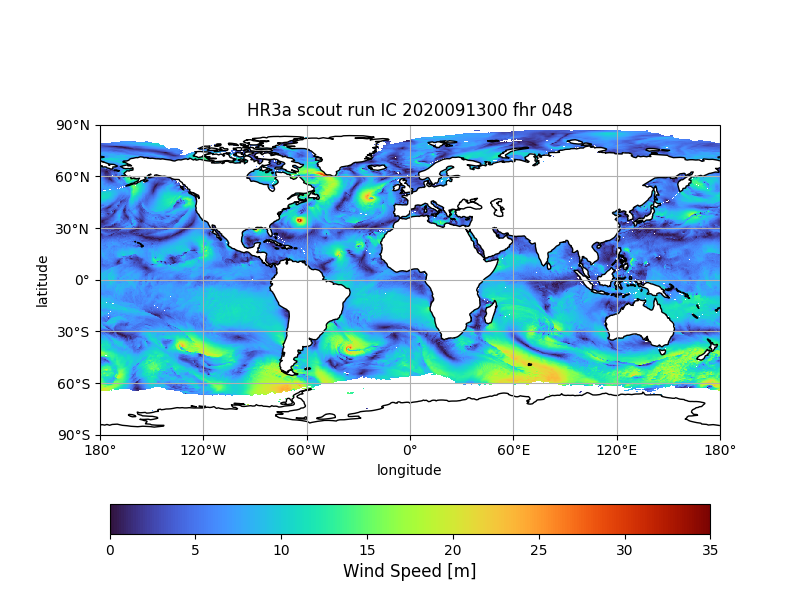 GFSv16
HR2
HR3b
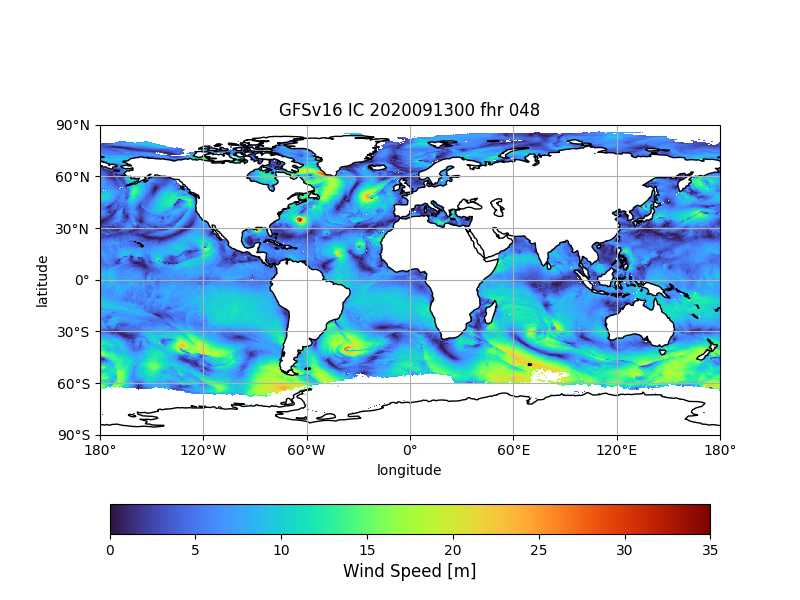 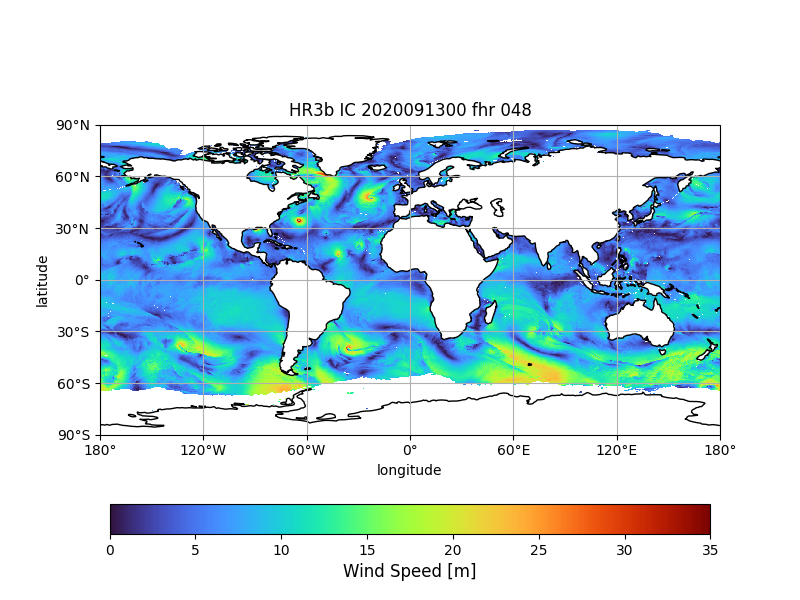 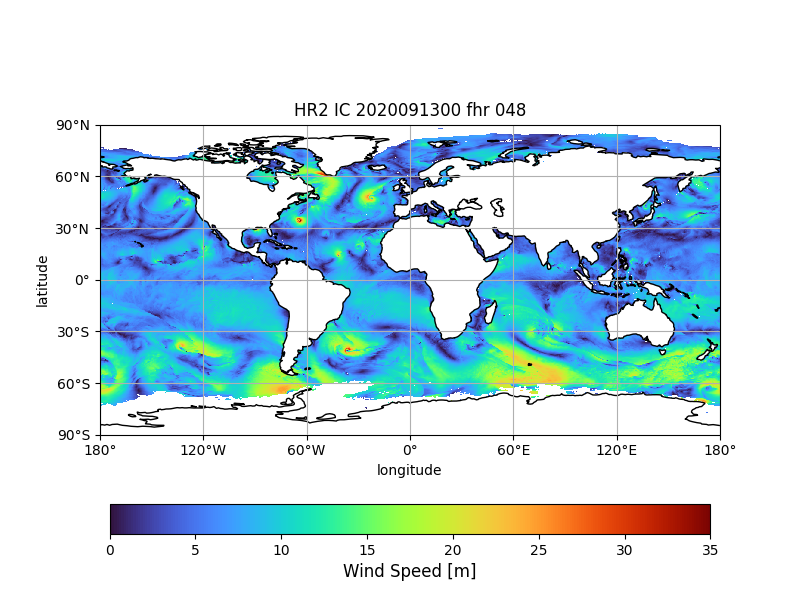 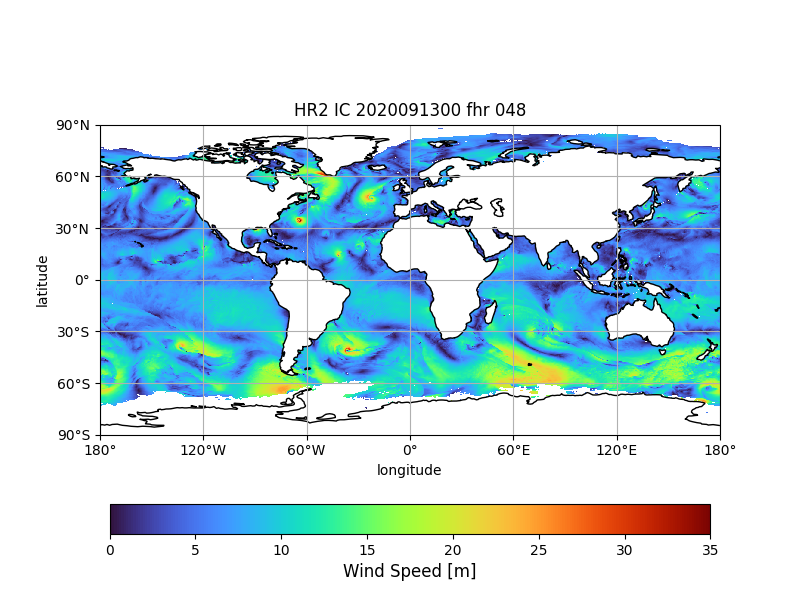 HS 20200913 00z FHR 048
muli_1
HR1
HR3a
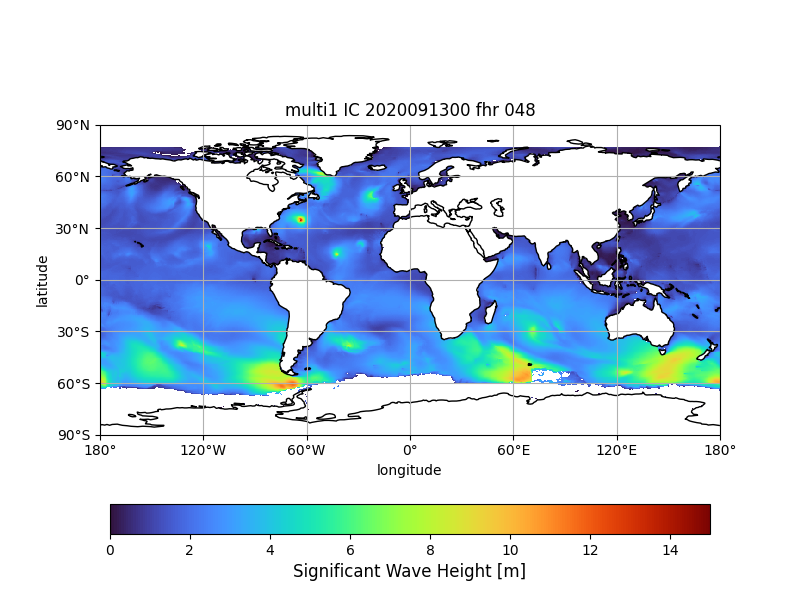 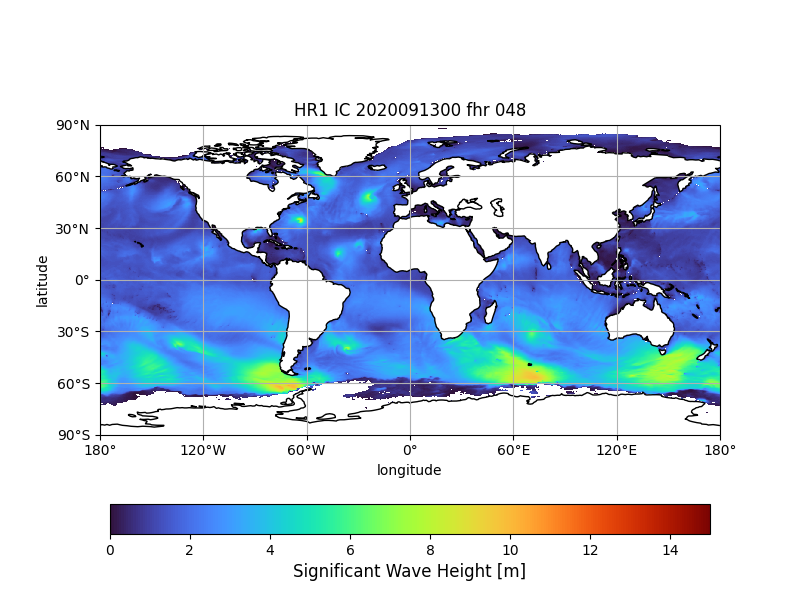 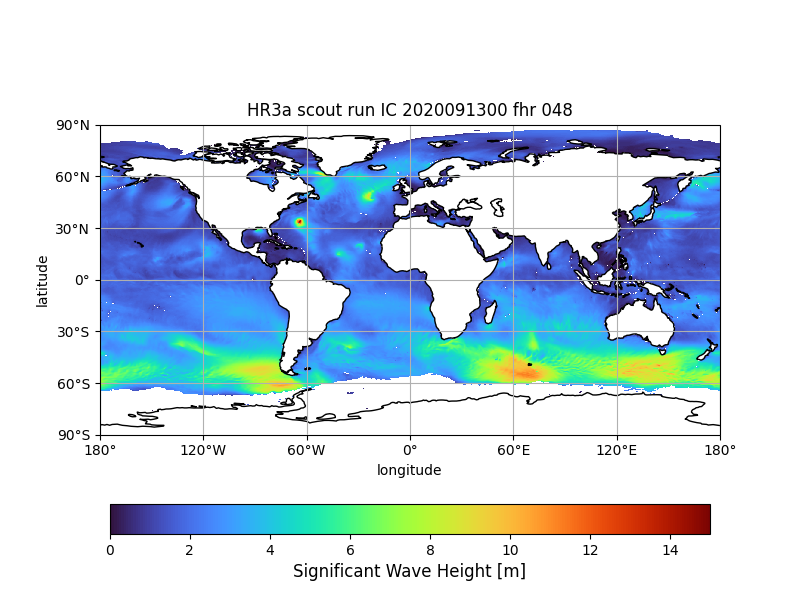 GFSv16
HR2
HR3b
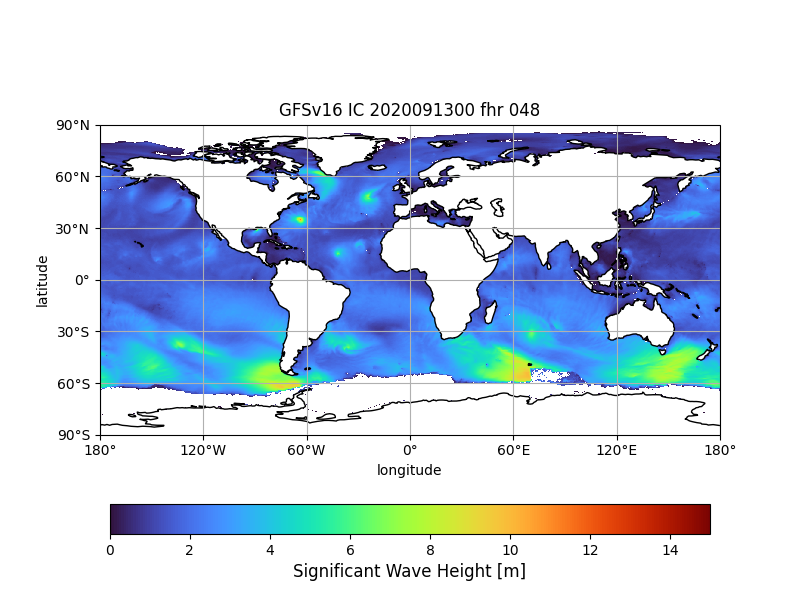 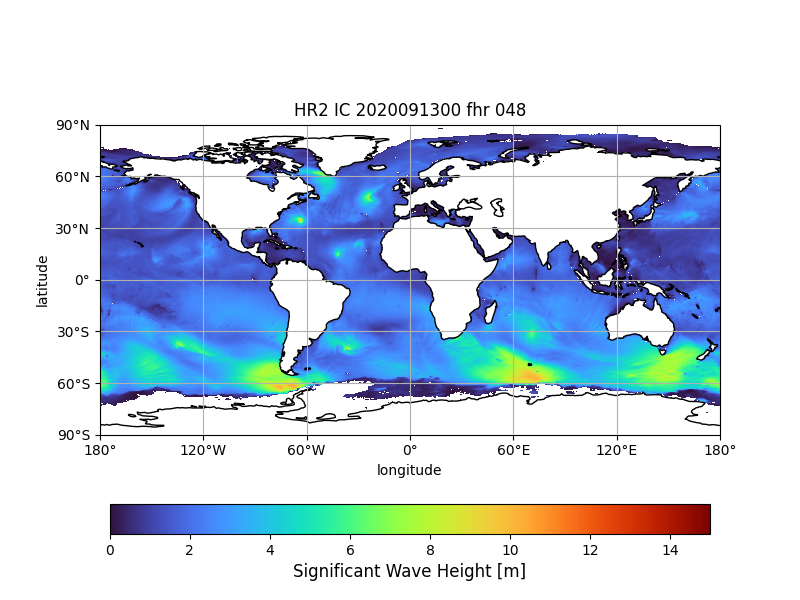 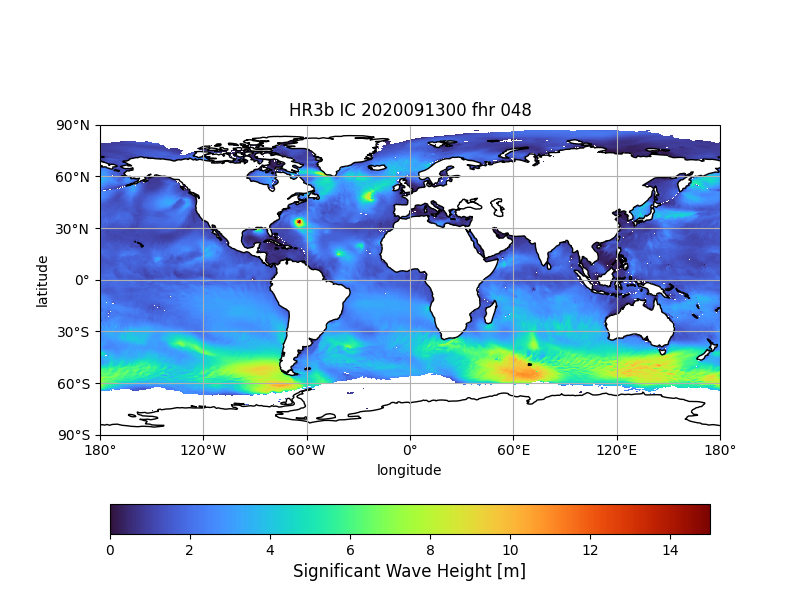 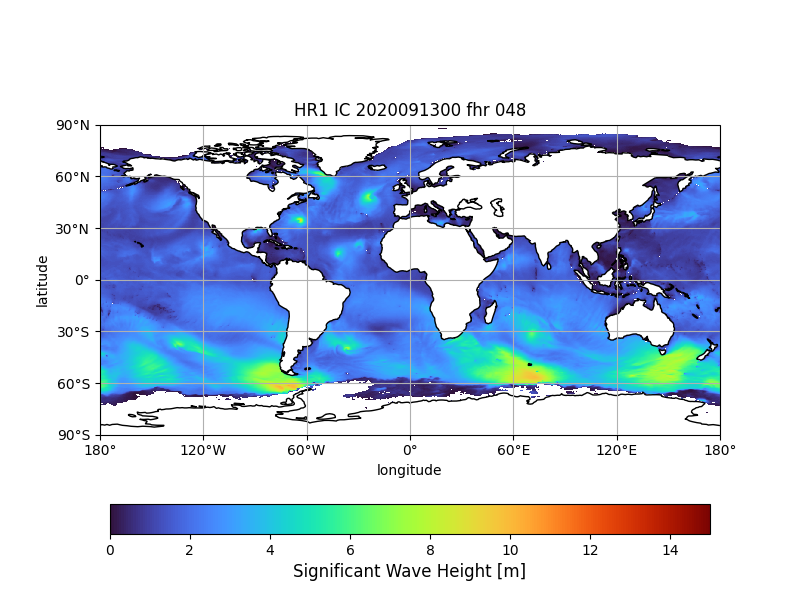 HS Speed 20200913 00z FHR 048
muli_1
HR1
HR3a
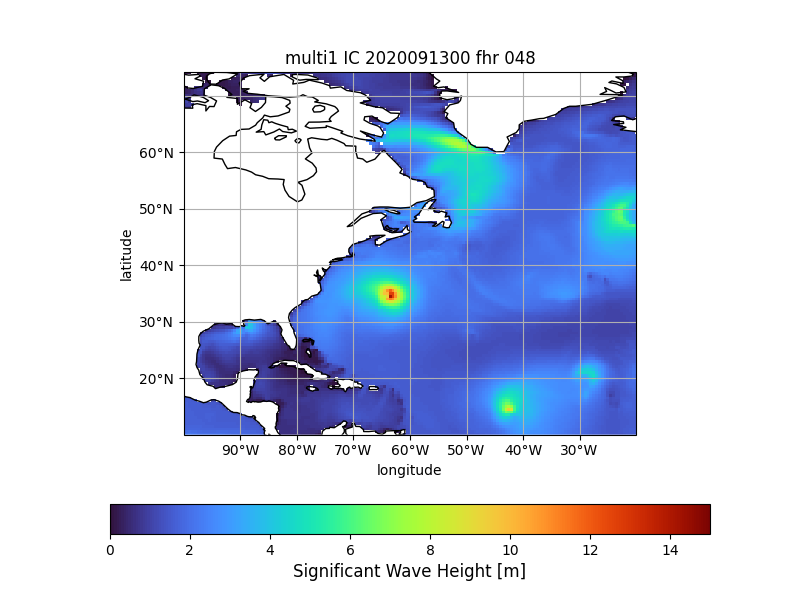 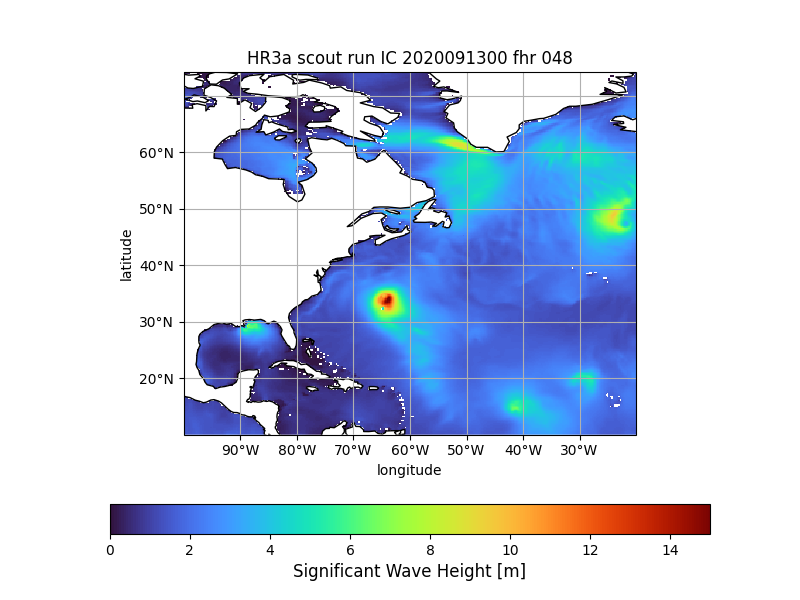 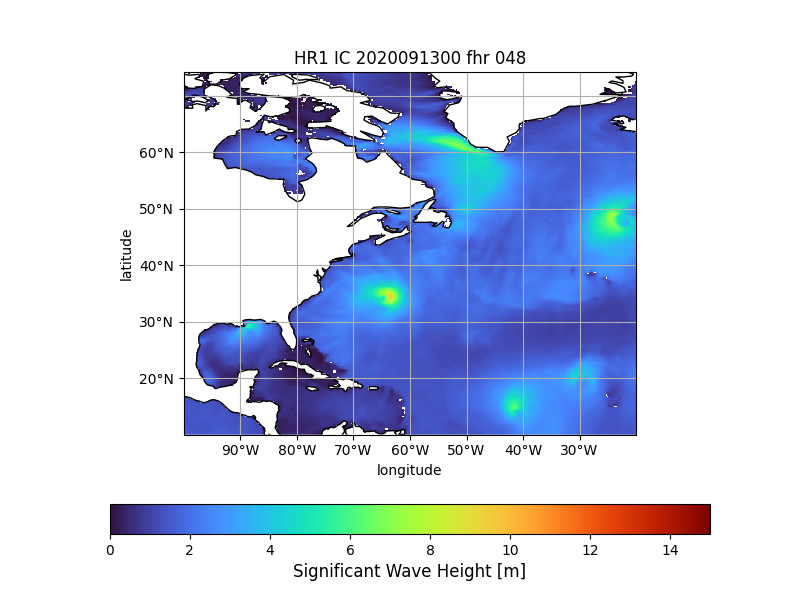 GFSv16
HR2
HR3b
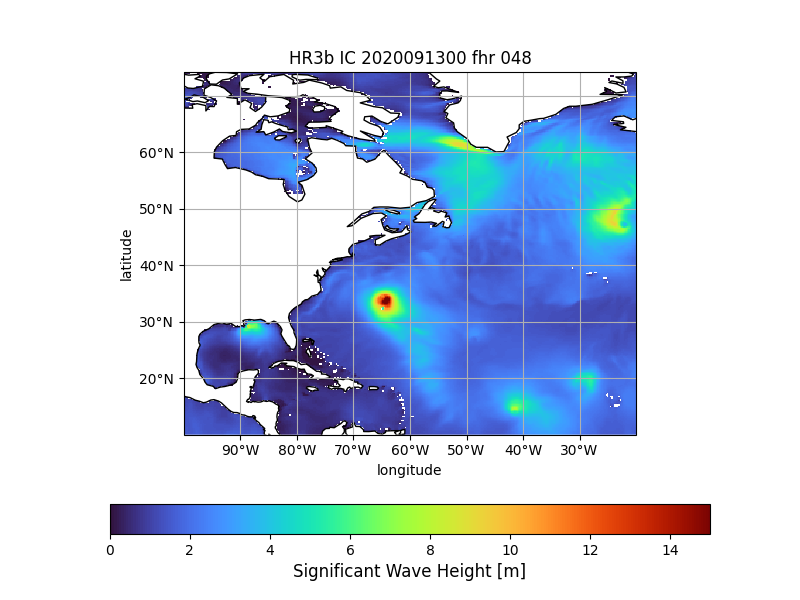 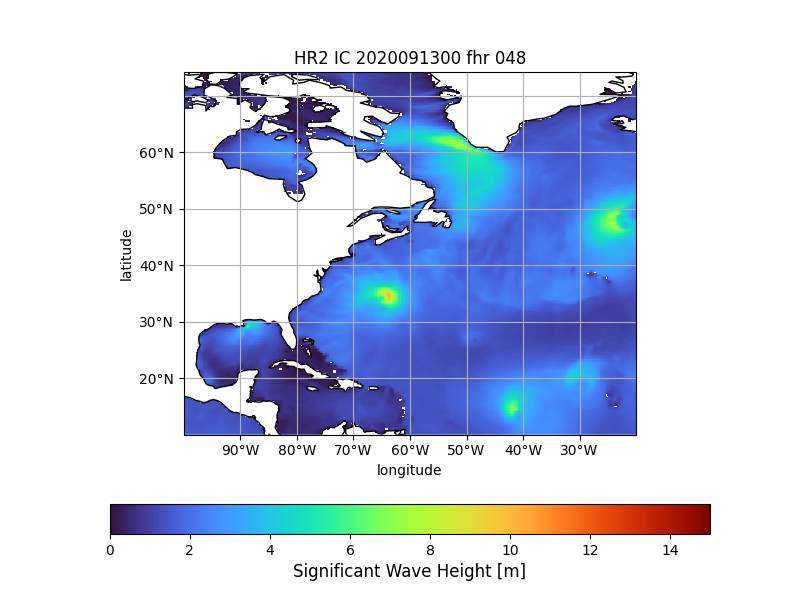 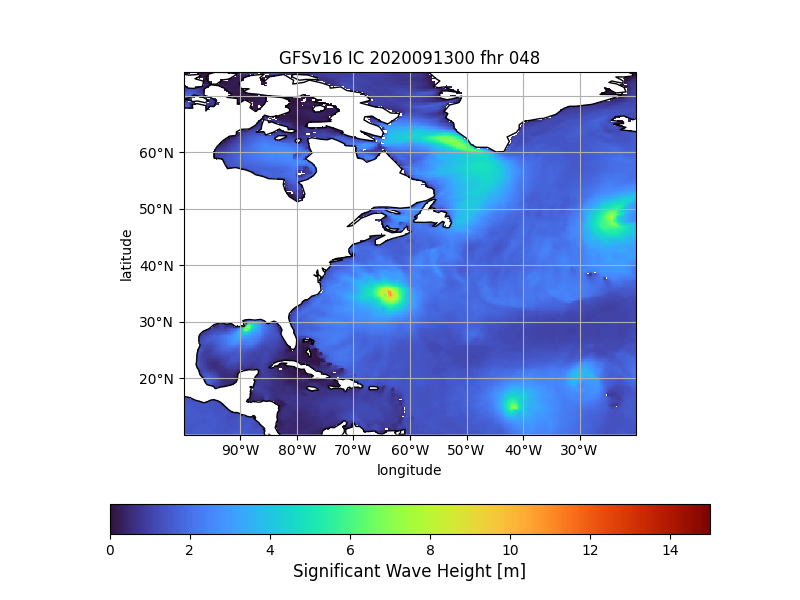 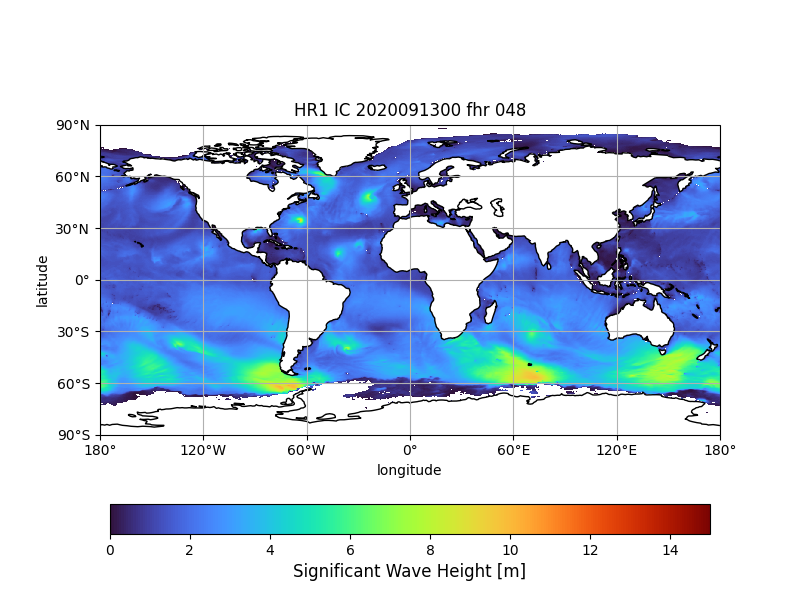 HS 20200913 00z Day 2
muli_1
HR1
HR3a
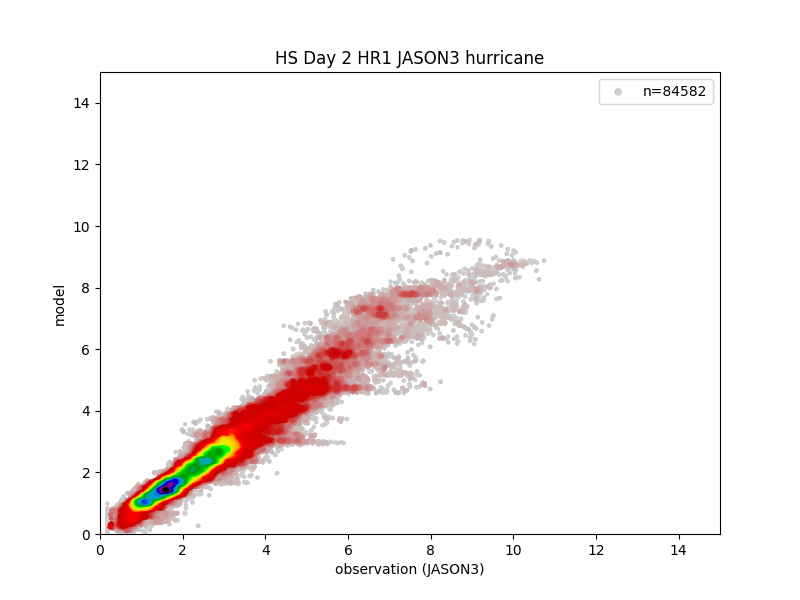 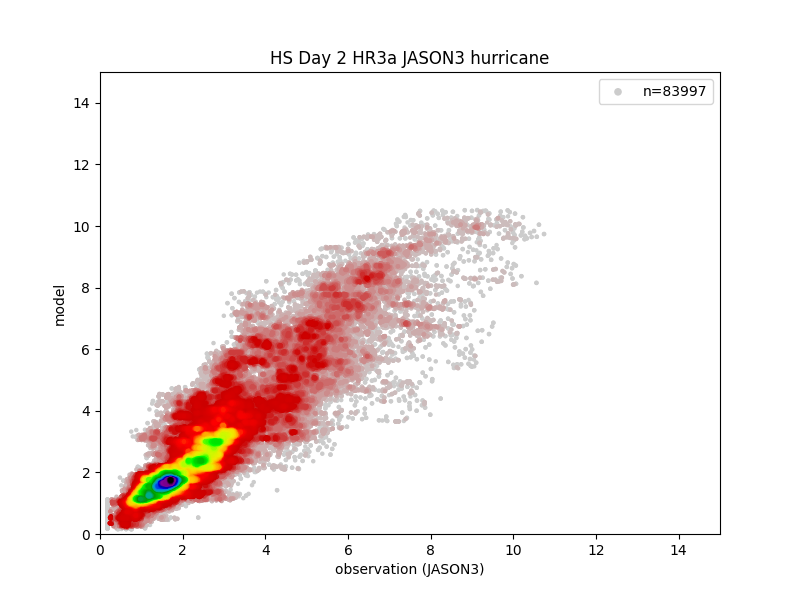 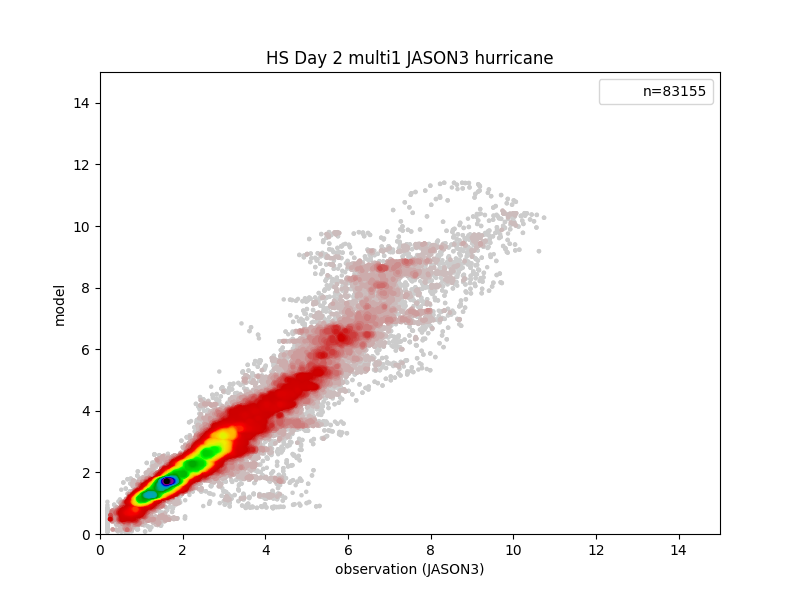 GFSv16
HR2
HR3b
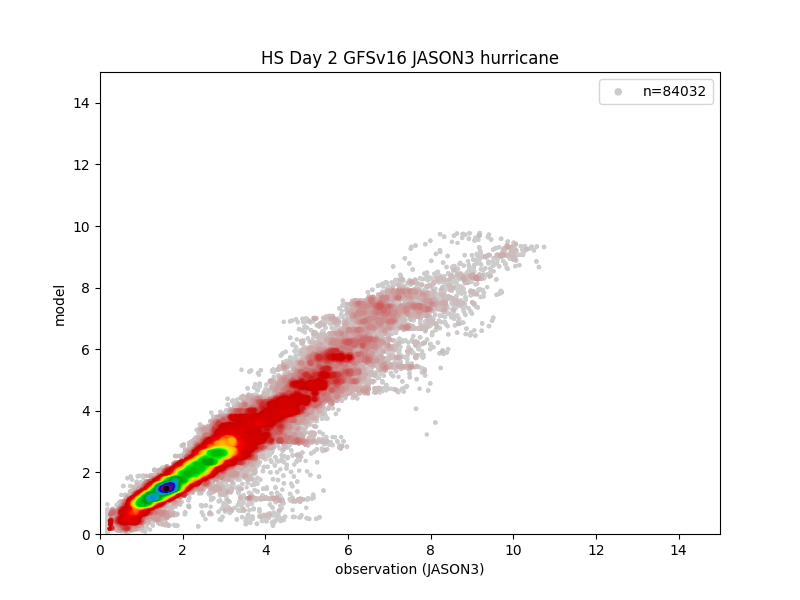 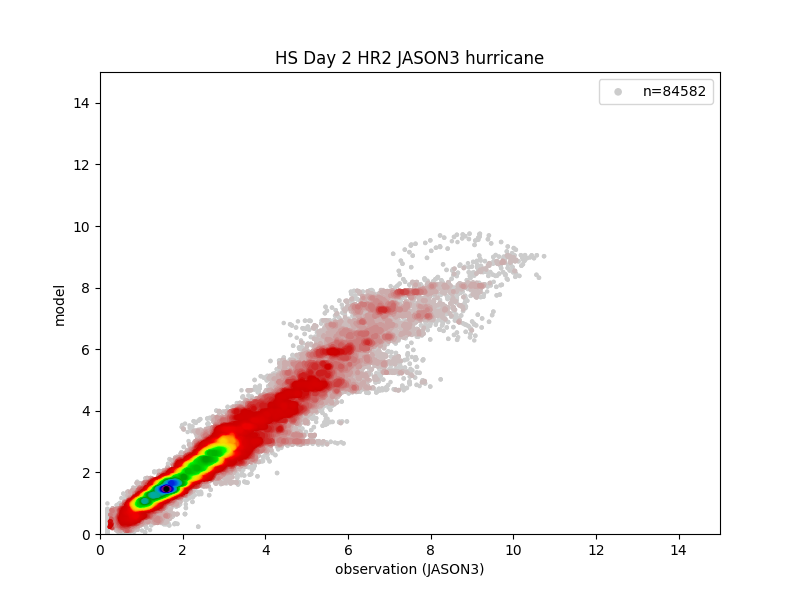 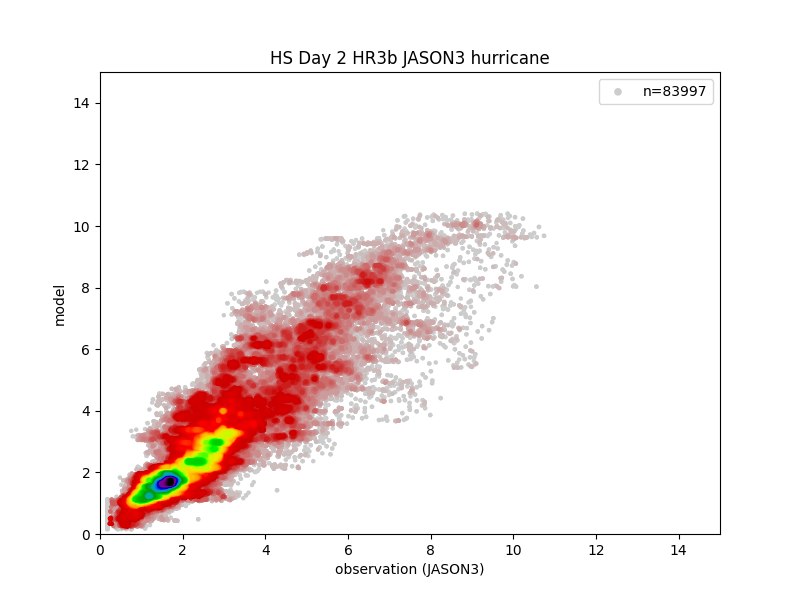 Wave Evaluation
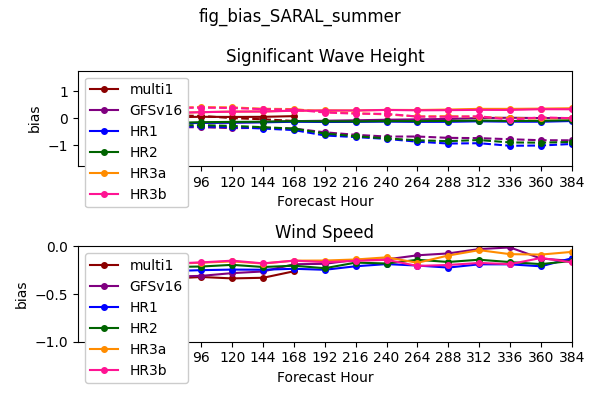 The next slides include statistical performance of significant wave height (HS) and wind speed compared to JASON3 altimeter from AODN*. 
Comparisons with SARAL, CRYOSAT2 and SENTINAL 3A show similar results and not included here. 
In plots with HS, dashed lines represent observed HS ≥ 4m.
*AODN: https://thredds.aodn.org.au/thredds/catalog/IMOS/SRS/Surface-Waves/Wave-Wind-Altimetry-DM00/catalog.html
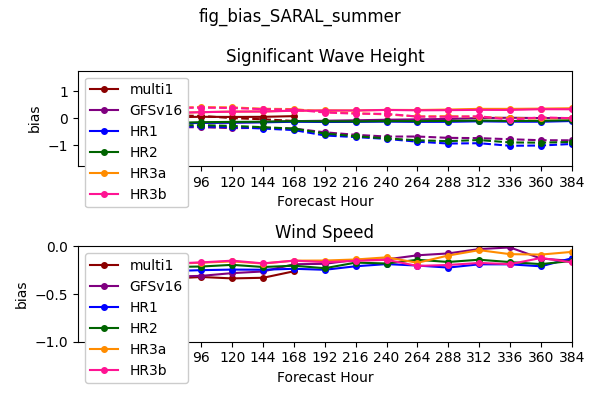 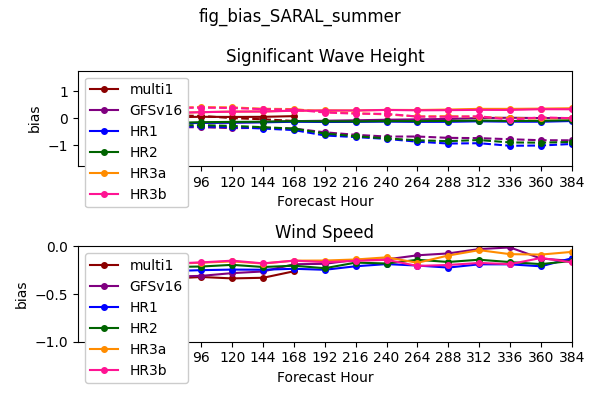 Wind Speed Bulk Statistics
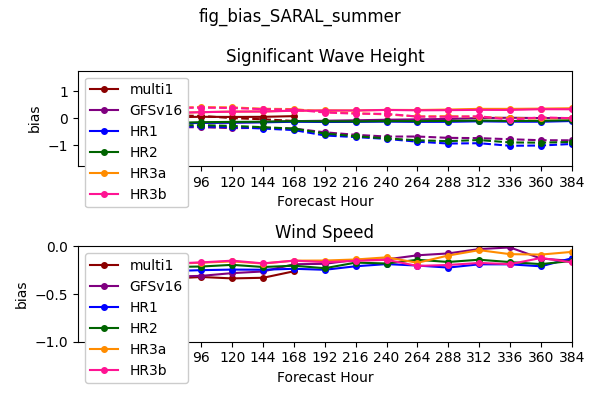 RMSE
Bias
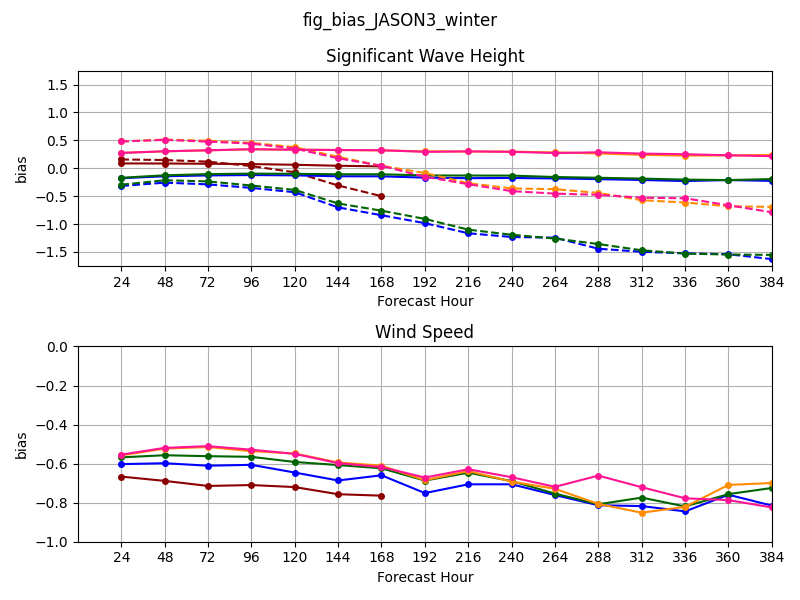 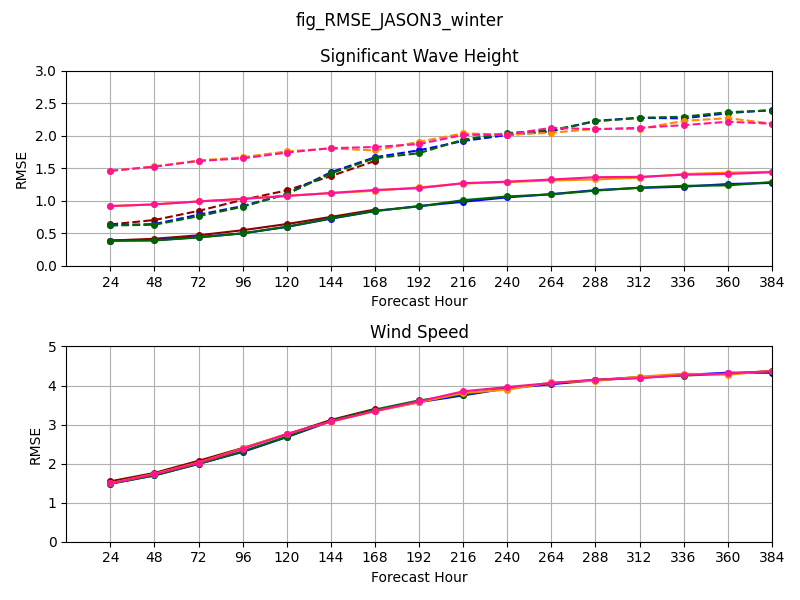 Winter
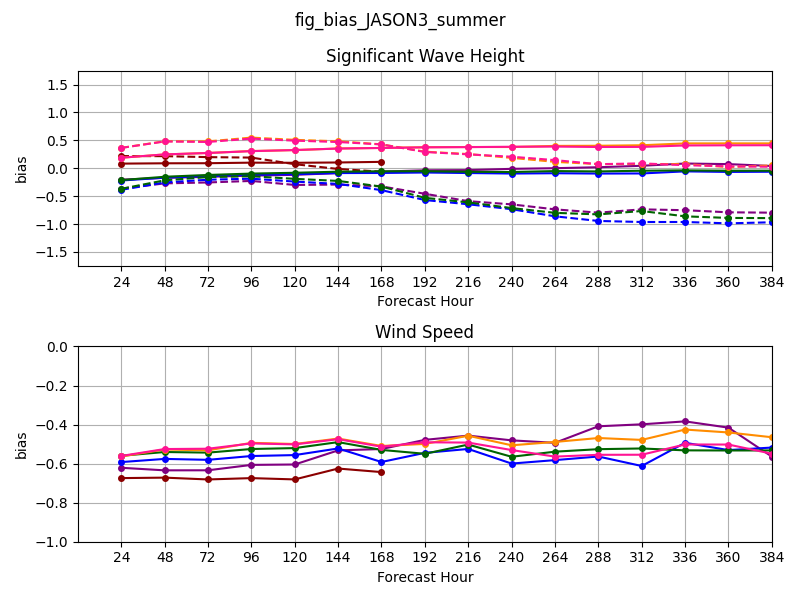 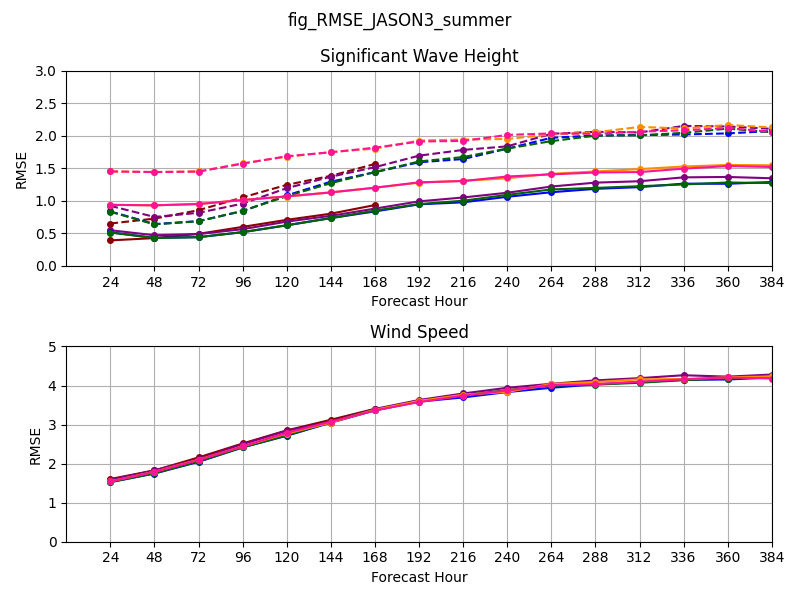 Summer
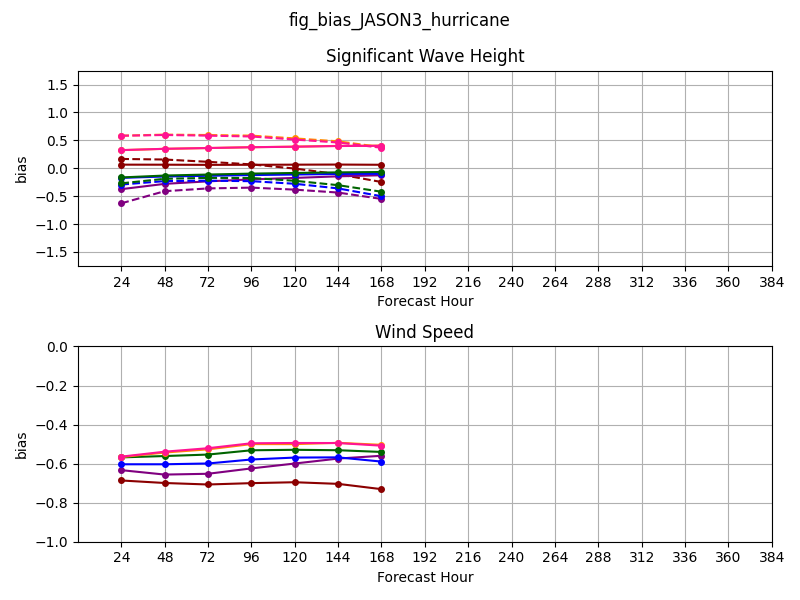 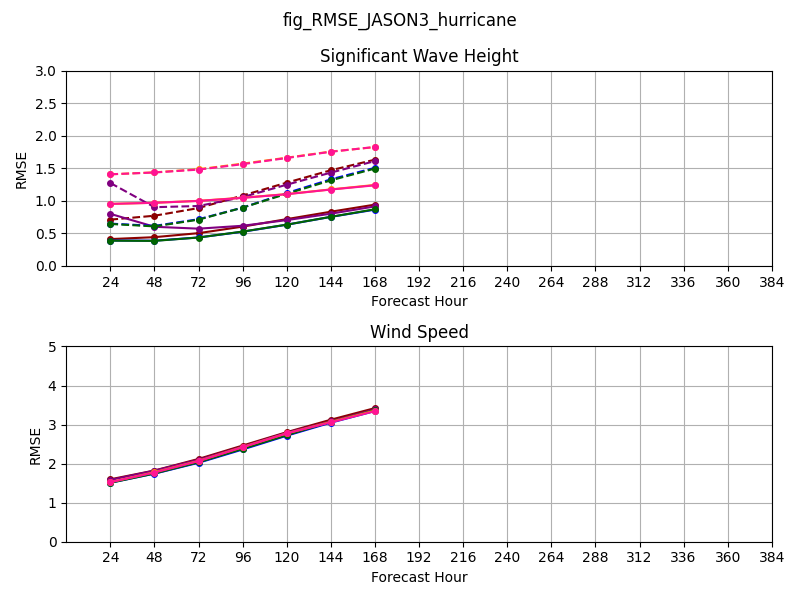 Hurricane
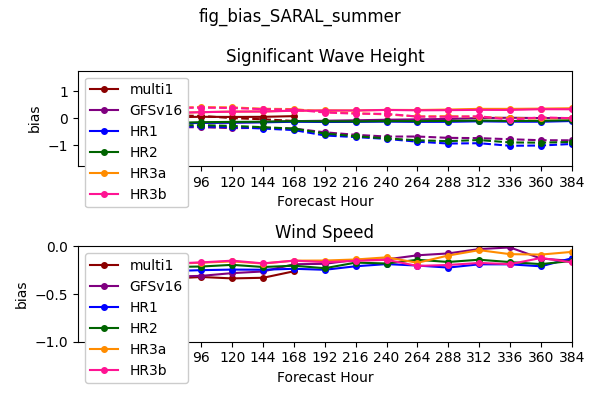 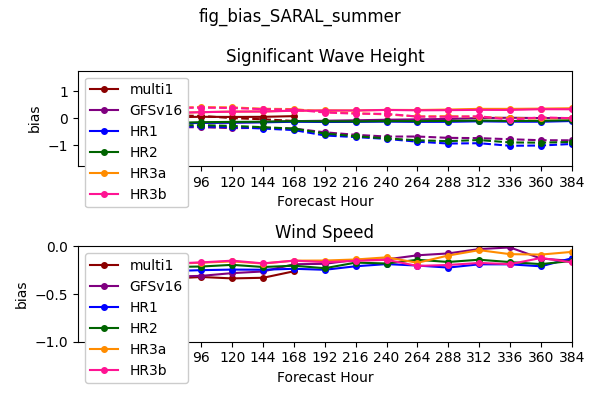 HS Bulk Statistics
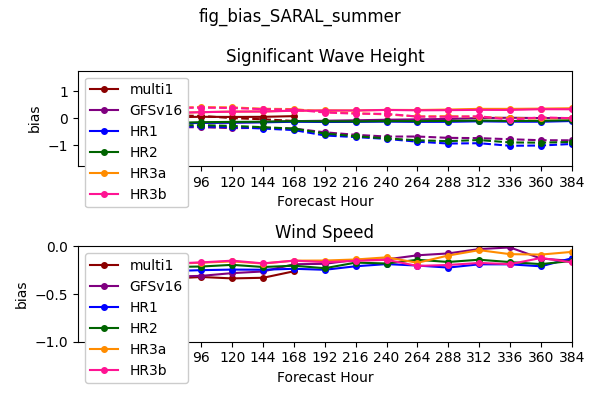 RMSE
Bias
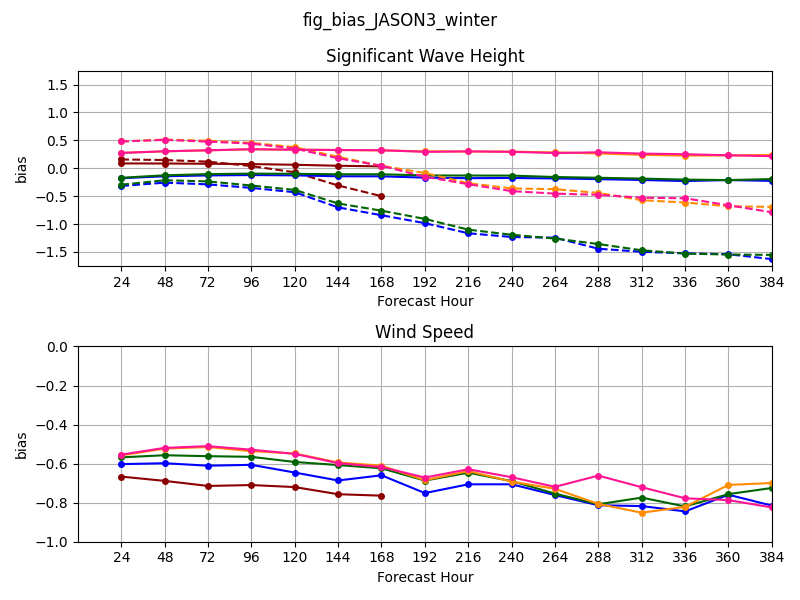 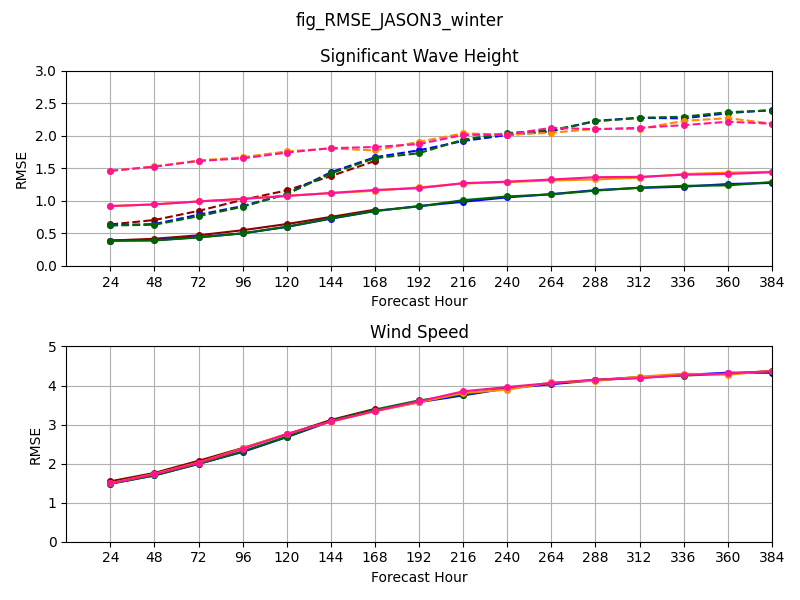 Winter
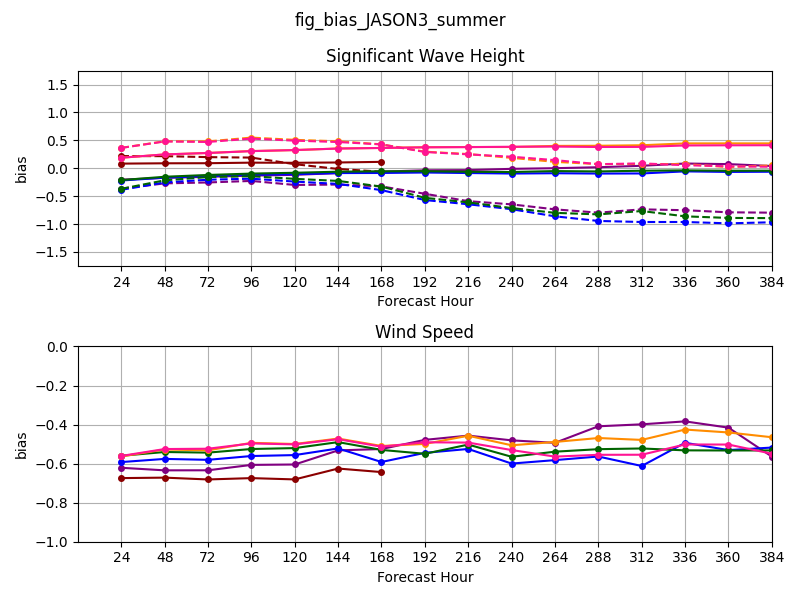 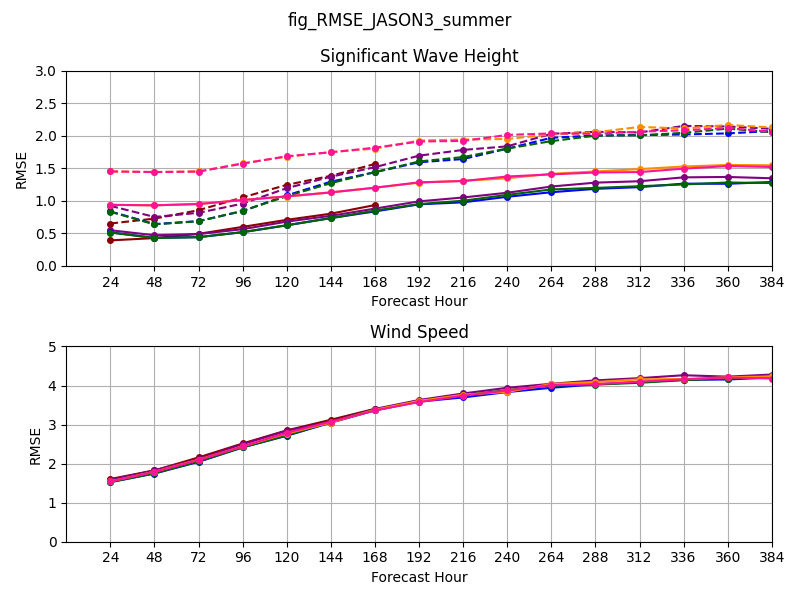 Summer
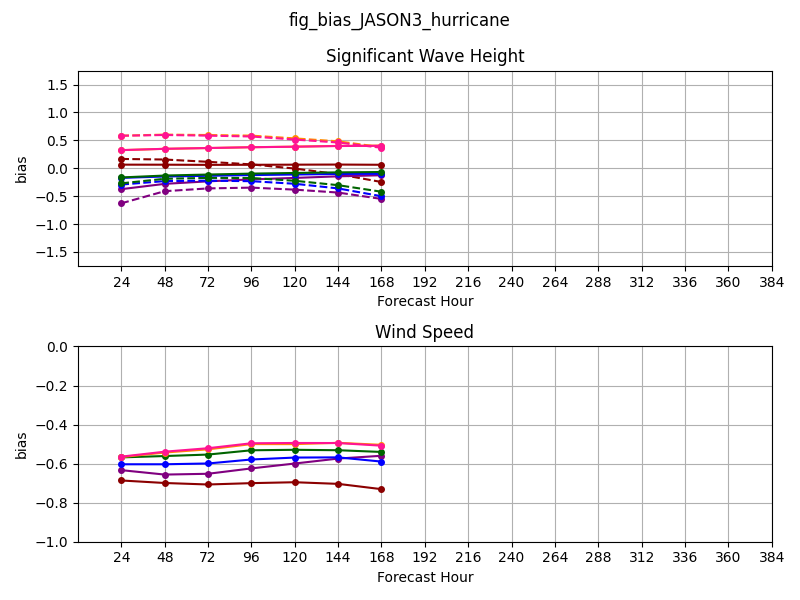 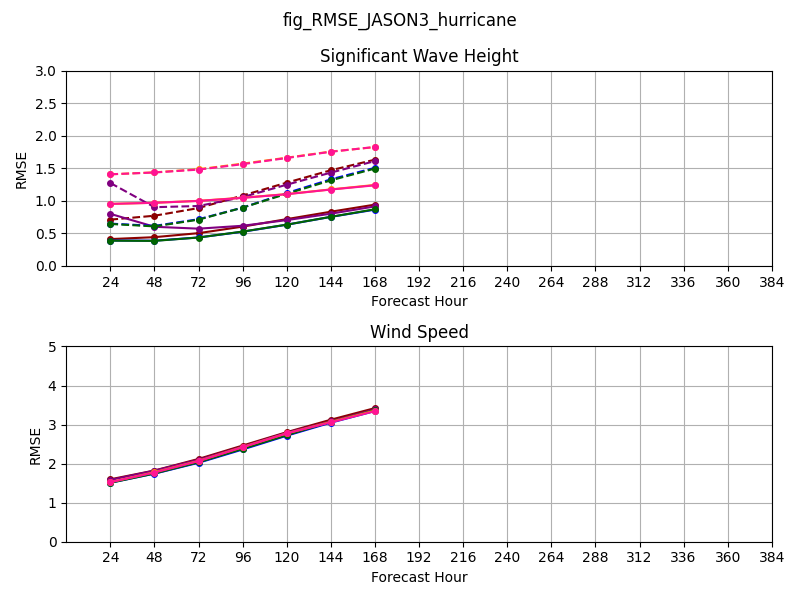 Hurricane
Dashed line is for observed HS ≥ 4m
Standalone Wave Unstructured Grid Scaling
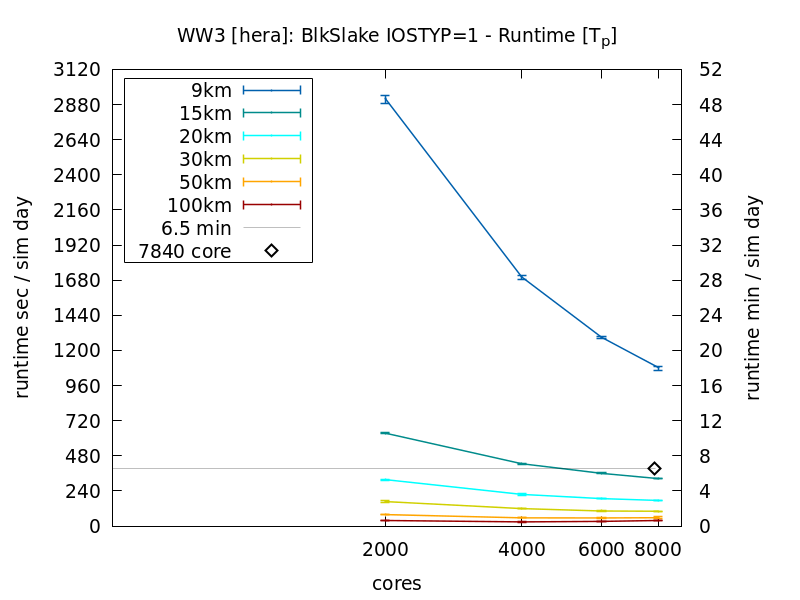 Impact of I/O on Runtime Performance
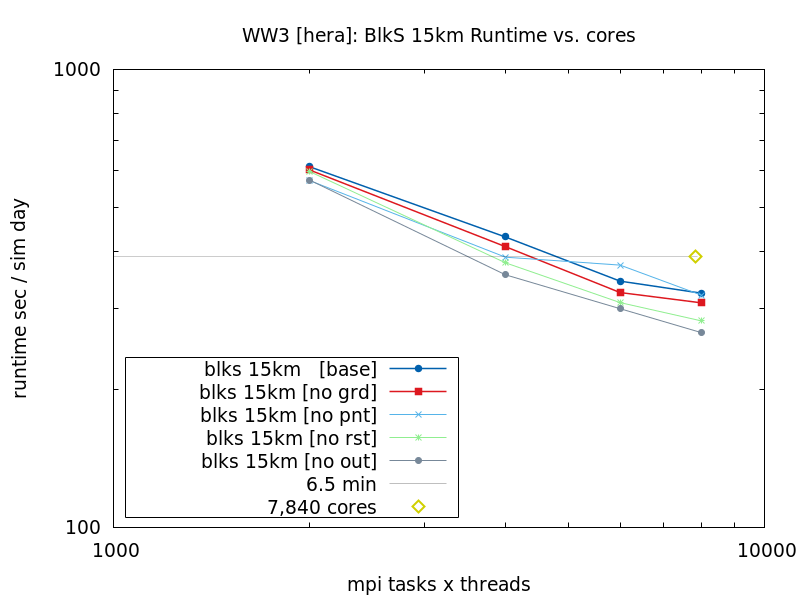 Summary/Future Work
The next High Resolution prototype (HR4) will use an unstructured grid with ~15 km resolution for waves 
Analysis of the computational performance within the coupled system for the new grid is currently in progress. 
Wave model performance: 
Overall HR3 performance is degraded compared to HR1 & HR2 although storm peaks do appear stronger. 
Further optimization of the wave physics is planned to address this, paying particular attention to high seas.
[Speaker Notes: Add other cd curves]
?
Questions
Jessica.Meixner@noaa.gov
Thank you!
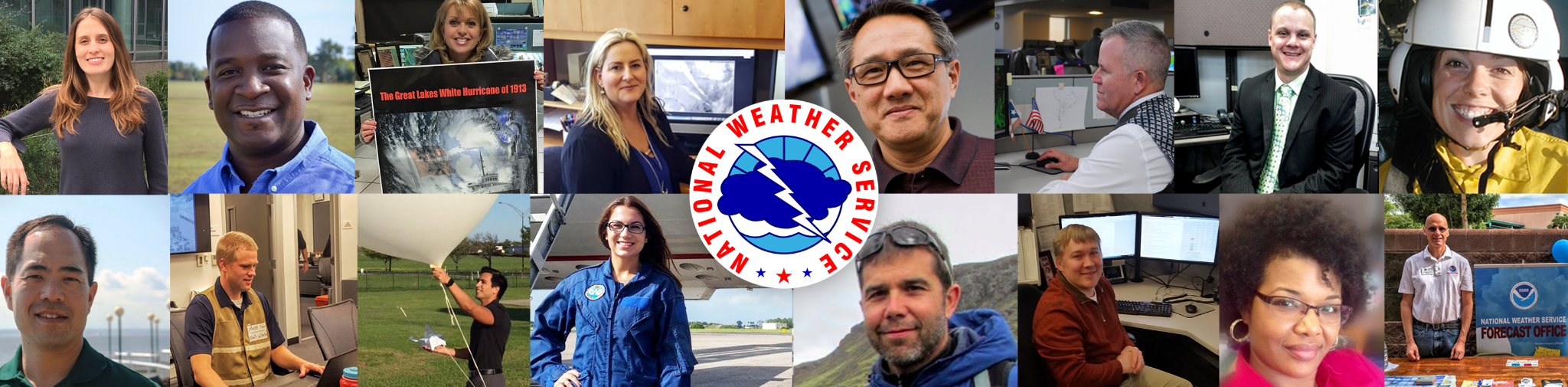 Multi-1 Grid Mosaic
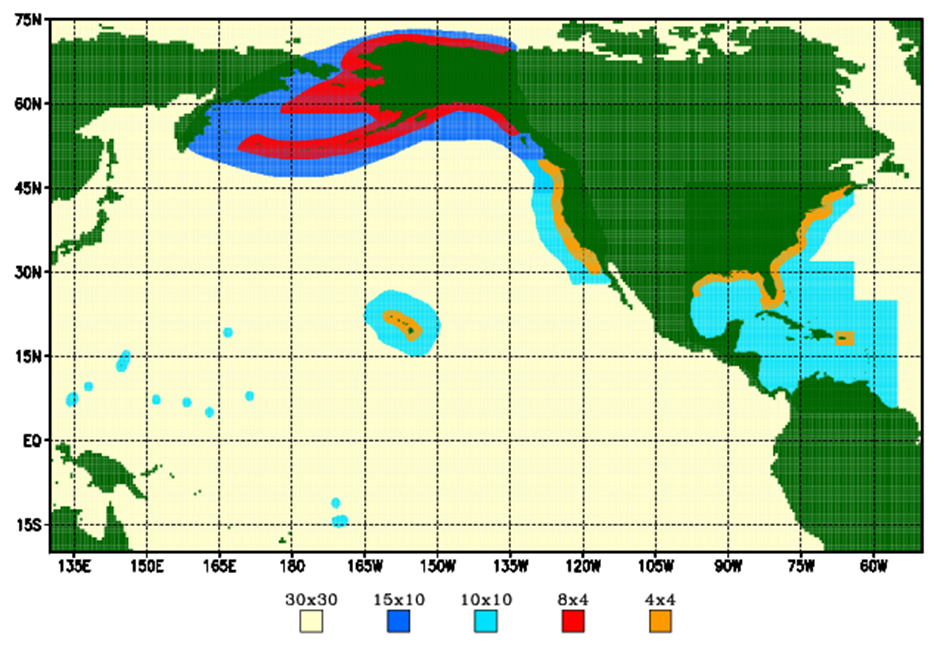 Mulit-1 and GFSv16 Grid Mosaics
GFSv16 wave
Multi_1
Arctic Polar Stereographic
18 km resolution
50°N to 90°N
Global grid: 30 arc min
Regional grids: 10 arc min
ak_10m
wc_10m
at_10m
ep_10m
Coastal grids: 4 arc min
ak_4m
wc_4m
at_4m
Arctic Polar Stereographic
9 km resolution
50°N to 90°N

Global core
16 km (10 arcmin)
15°S to 52.5°N

Southern Ocean 
25 km (15 arcmin)
10.5°S to 79.5°S
Unstructured Grid for HR3
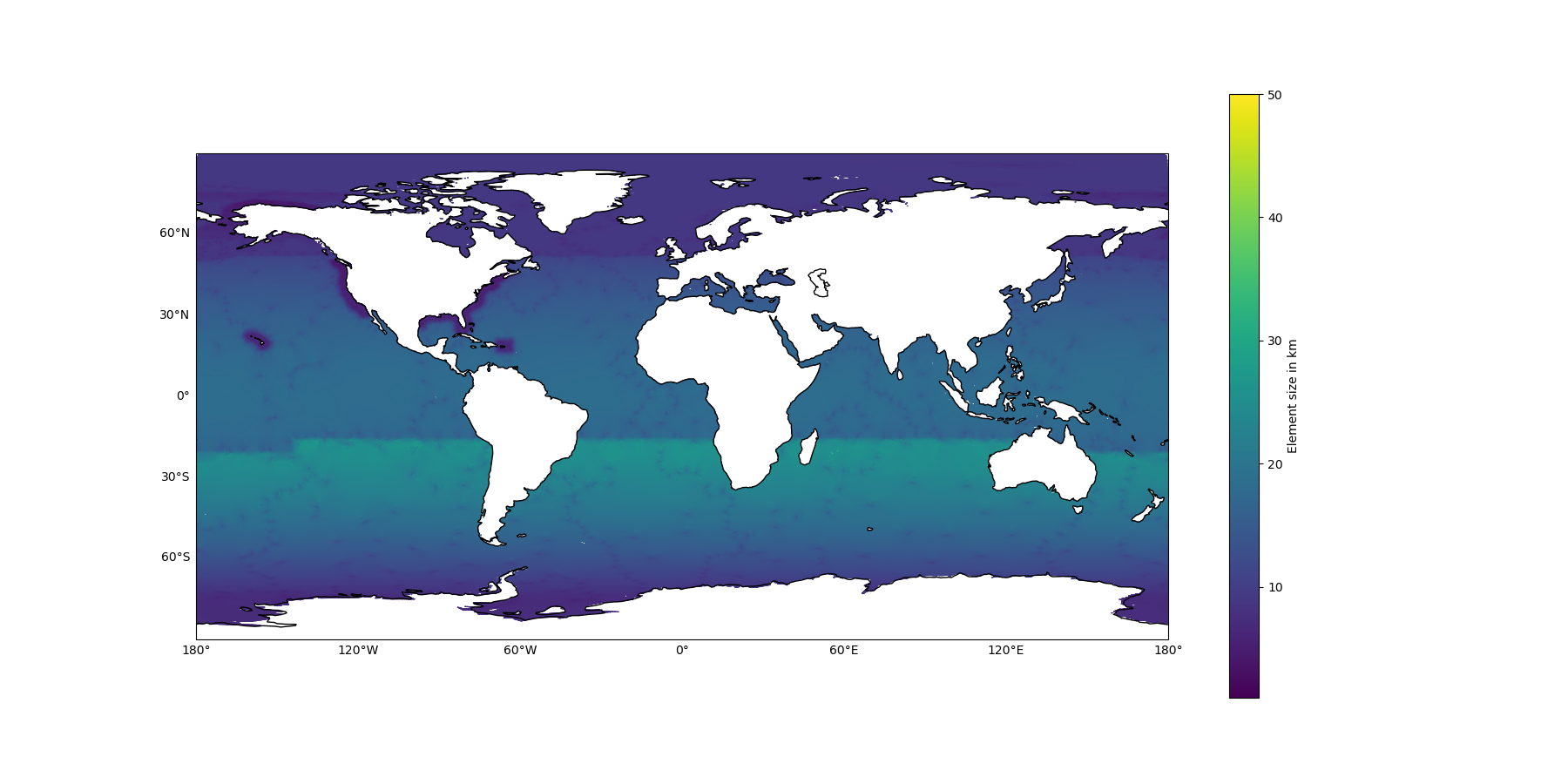 Mesh was created by Ali Abdoli at Lynker @ NOAA/NWS/NCEP/EMC
High Resolution (HR) Prototypes
Coupled model (ATM, OCN, ICE, WAV)
Free forecast (no DA yet)
Atmosphere: 
C768 (HR1, HR2, HR3a), C1152 (HR3b+)
Ocean/Ice: 
¼ degree tripolar
Waves: 
¼ degree tripolar (HR1-2), Unstructured grid (HR3*)
HR time periods:  
Summer:  June 1– Aug. 30, 2020,  cold start forecasts at 00Z cycle every 3 days, 16 day forecast  
Winter: Dec. 03, 2019 – Feb. 26, 2020, cold start forecasts at 00Z cycle every 3 days, 16 day forecast
Hurricane: July 20, 2020 – Nov 20th, 2020, cold start forecasts at 00Z cycle everyday, 7 day forecast
Wind Speed 20200913 00z FHR 048
muli_1
HR1
HR3a
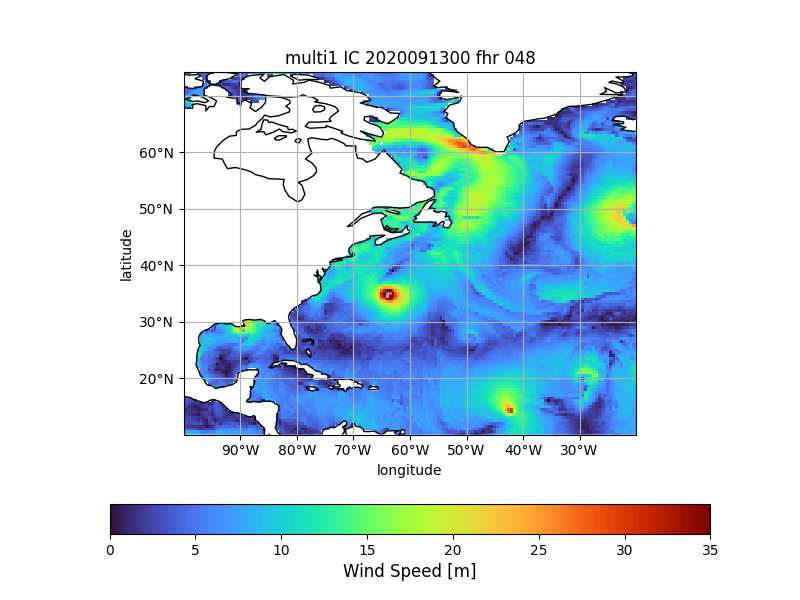 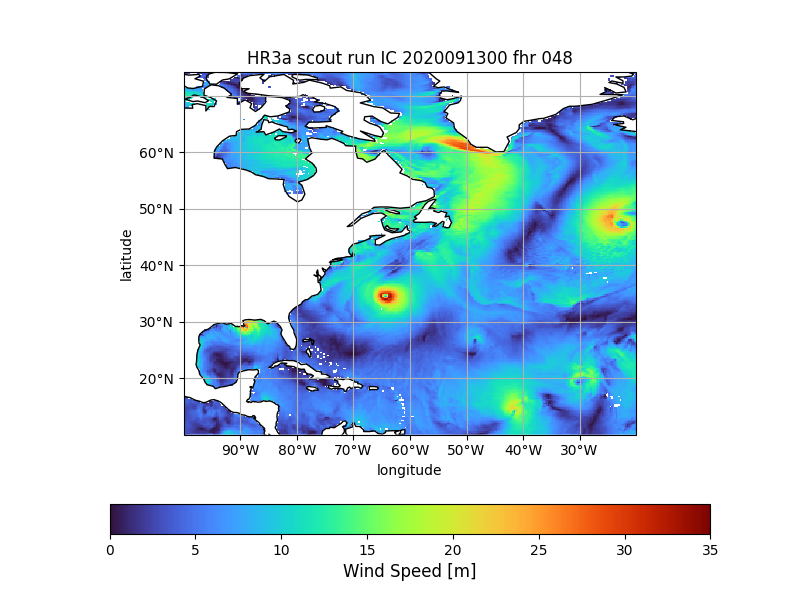 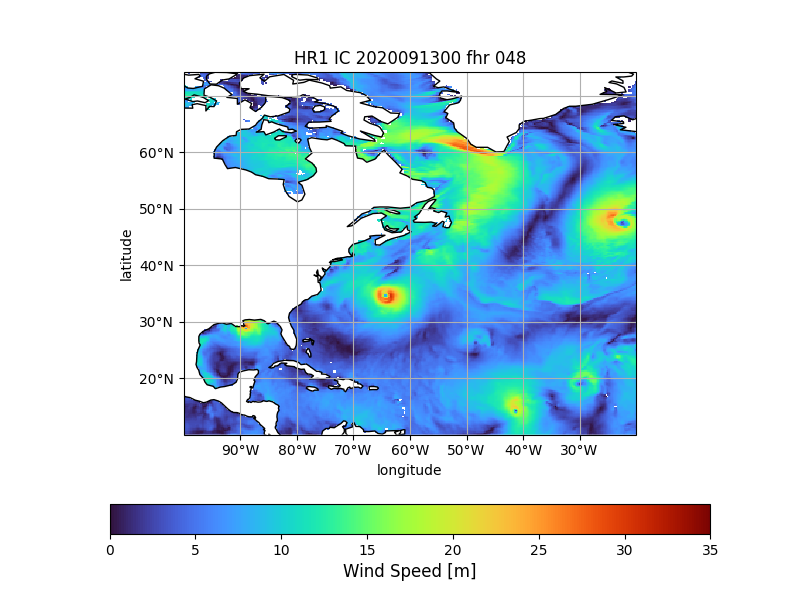 HR3b
GFSv16
HR2
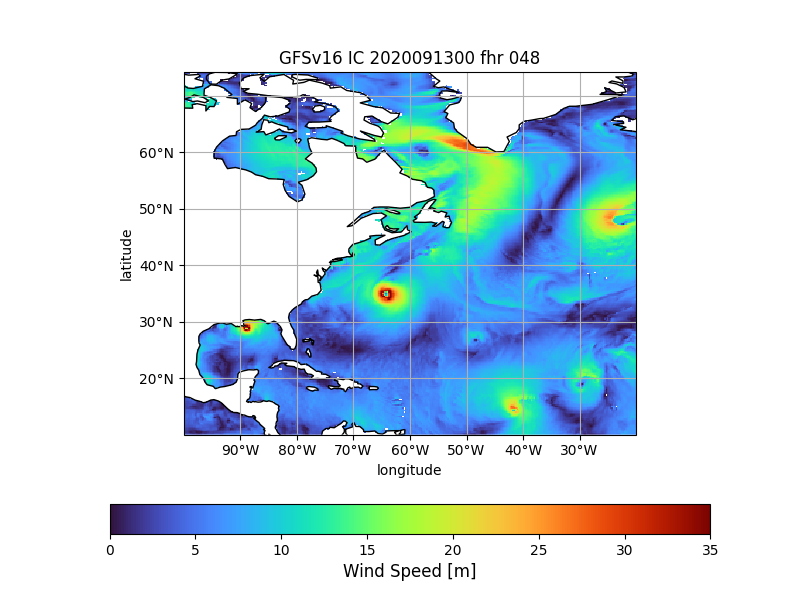 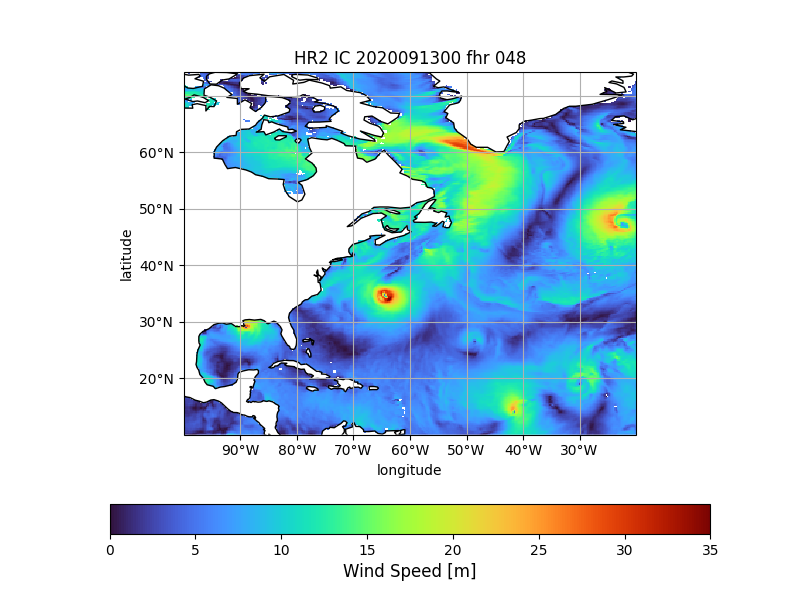 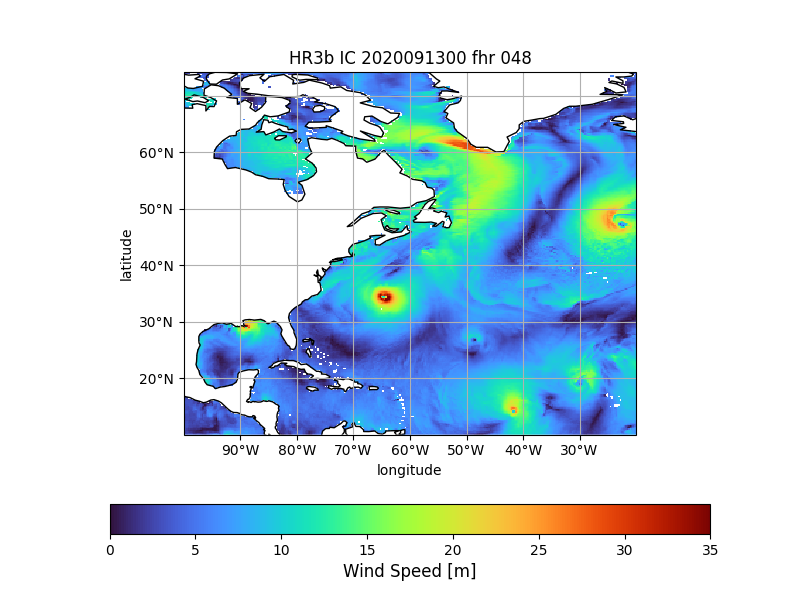 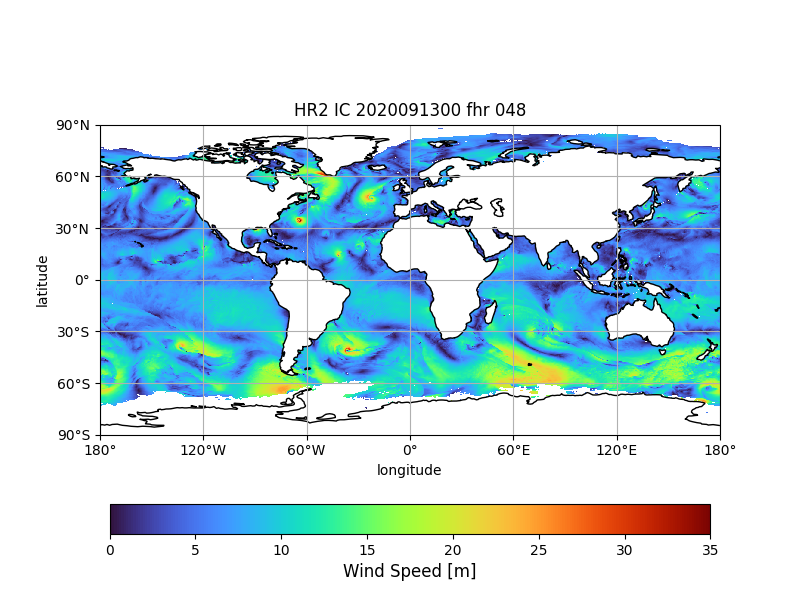 Wind Speed 20200913 00z Day 2
muli_1
HR1
HR3a
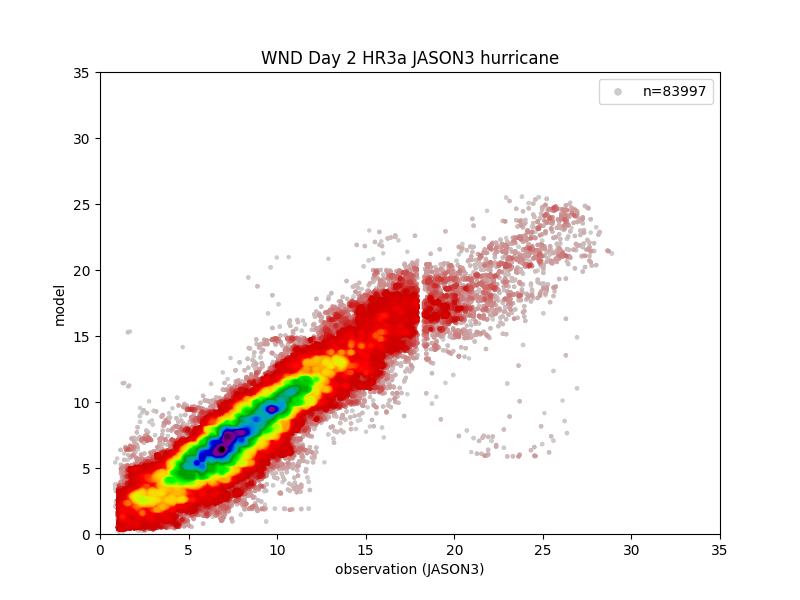 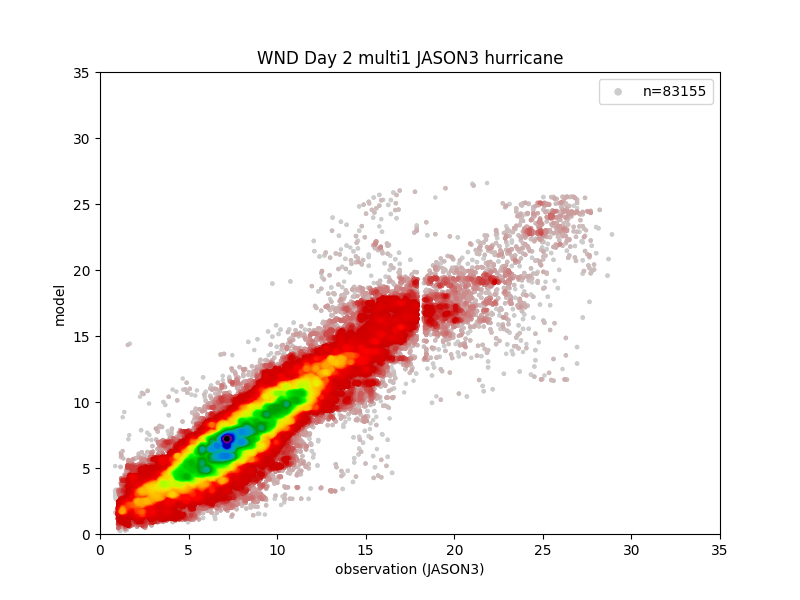 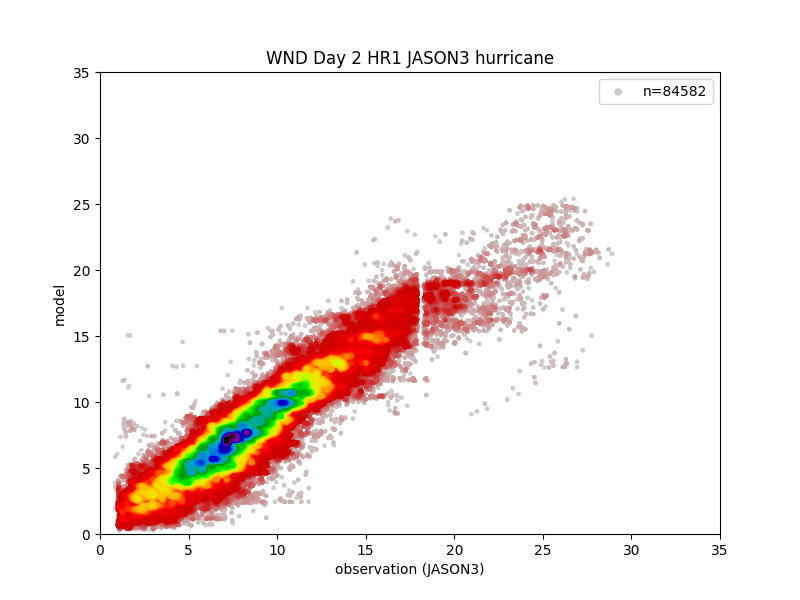 GFSv16
HR2
HR3b
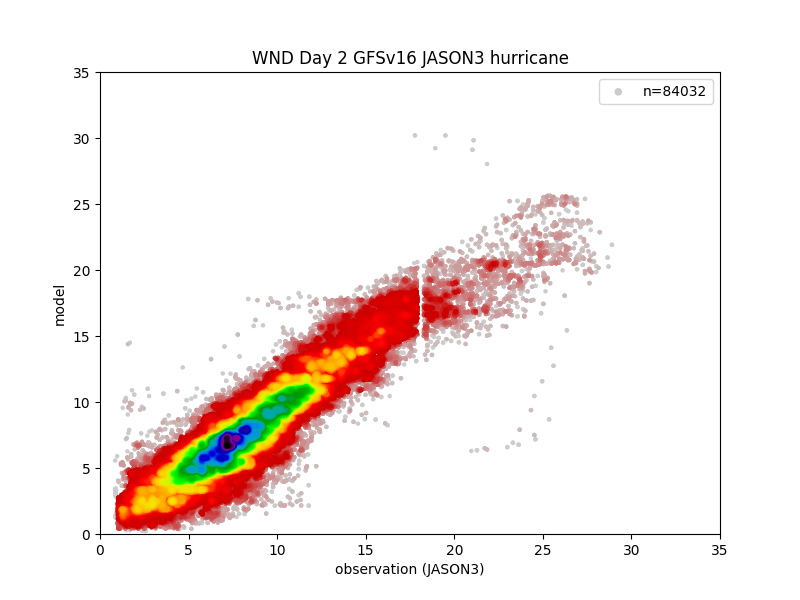 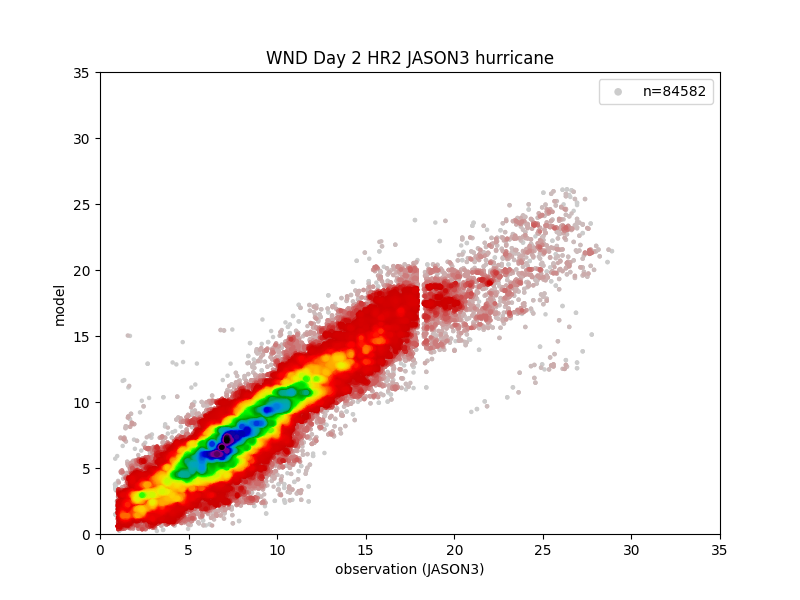 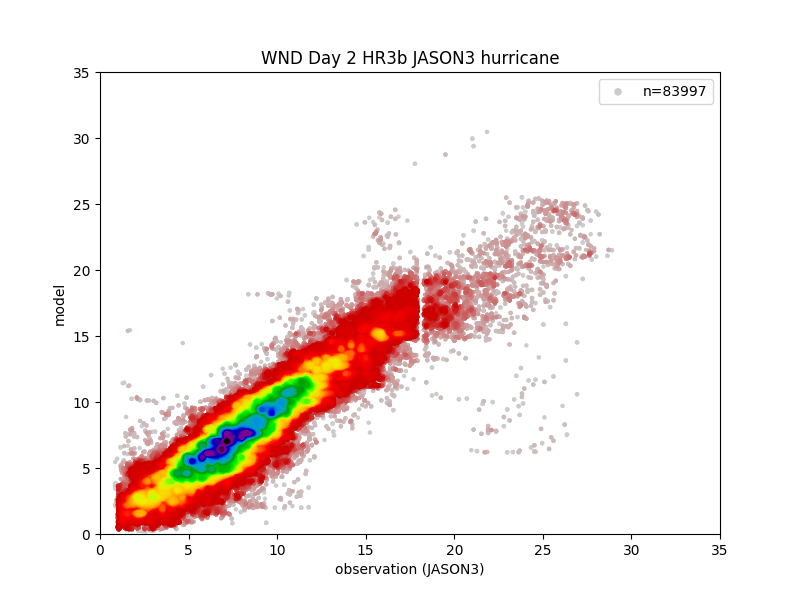